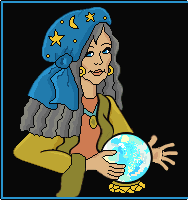 Dynamic Branch Prediction
Static Branch Prediction
Code around delayed branch
To reorder code around branches, need to predict branch statically when compile 
Simplest scheme is to predict a branch as taken
Average misprediction = untaken branch frequency = 34% SPEC
More accurate scheme predicts branches using profile information collected from earlier runs, and modify prediction based on last run:
Integer
Floating Point
Dynamic Branch Prediction
Why does prediction work?
Underlying algorithm has regularities
Data that is being operated on has regularities
Instruction sequence has redundancies that are artifacts of way that humans/compilers think about problems
Is dynamic branch prediction better than static branch prediction?
There are a small number of important branches in programs which have dynamic behavior
Dynamic Branch Prediction
Performance = ƒ(accuracy, cost of misprediction)
Branch History Table (BHT) is simplest
Lower bits of PC address index table of 1-bit values
Says whether or not branch taken last time
No address check
Problem: in a loop, 1-bit BHT will cause two mispredictions (avg is 9 iterations before exit):
End of loop case, when it exits instead of  looping as before
First time through loop on next time through code, when it predicts exit instead of looping
Branch History Table(Branch Target Buffer)
PC	Target PC	Prediction
3320
3340
3340
4460
1(T)
4520
3320
1(T)
4460
4520
Dynamic Branch Prediction
Solution: 2-bit scheme where change prediction only if get misprediction twice
Red: stop, not taken 
Green: go, taken
Taken
Not taken
Predicted Taken (11)
Predicted Taken (10)
Taken
Not taken
Taken
Not taken
Predicted (01) not Taken
Predicted (00) not Taken
Taken
Not taken
Dynamic Branch Prediction
PC 
Target 
Prediction
Taken
Not taken
Predicted Taken
Predicted Taken
Taken
Taken
Not  taken
Not taken
Predicted not Taken
Predicted not Taken
Taken
Not taken
BHT
BHT Accuracy
Mispredict, reasons:
Wrong guess for that branch
Got branch history of wrong branch when index the table
4096 entry table  programs vary from 1% misprediction (nasa7, tomcatv) to 18% (eqntott), with spice at 9% and gcc at 12%
4096 about as good as infinite table(in Alpha 211164)
Example
if	( d = =0 )		b1
		d = 1
if	( d = = 1)		b2
if	( d = =0 )		b1
		d = 1
if	( d = = 1)		b2
Possible sequence
2
NT
T
T
NT
T
T
0
T
NT
NT
T
NT
NT
1-bit predictor
b1 prediction
b1    action
New b1 prediction
b2 prediction
b2    action
New b2 prediction
d
2
NT
T
T
NT
T
T
0
T
NT
NT
T
NT
NT
Correlating Branches
Hypothesis: recent branches are correlated; 
that is, behavior of recently executed branches affects prediction of current branch
Idea: record m most recently executed branches as taken or not taken, and use that pattern to select the proper branch history table
In general, (m,n) predictor means record last m branches to select between 2m history tables each with n-bit counters
Our old 2-bit BHT is then a (0,2) predictor
2
T/NT
T
T/NT
NT/T
T
NT/T
0
T/NT
NT
T/NT
NT/T
NT
NT/T
NT        T
Last branch
(1,1)
b1 prediction
b1    action
New b1 prediction
b2 prediction
b2    action
New b2 prediction
d
2
NT/NT
T
T/NT
NT/NT
T
NT/T
0
T/NT
NT
T/NT
NT/T
NT
NT/T
Correlating Branches
(2,2) predictor
The behavior of recent branches selects between four predictions of next branch, and
updating just that prediction
Branch address
2-bits per branch predictors
NT
T
 last branch
Prediction
NT   T
NT   T
Previous to last branch
i-1 branch:  Not Taken
i-2 branch:  Taken
Correlating Branches
(2,2) predictor
–	Behavior of recent branches selects between four predictions of next branch, updating just that prediction
Branch address
4
2-bits per branch predictor
Prediction
2-bit global branch history
Accuracy of Different Schemes
4096 Entries 2-bit BHT
Unlimited Entries 2-bit BHT
1024 Entries (2,2) BHT
Frequency of Mispredictions
Re-evaluating Correlation
Several of the SPEC benchmarks have less than a dozen branches responsible for 90% of taken branches:
program 	           branch %	static	# = 90%	
compress	14%		236	13
eqntott	25%		494	5
gcc	15%		9531	2020
mpeg	10%		5598	532
real gcc	13%		17361	3214
Real programs + OS more like gcc
Small benefits beyond benchmarks for correlation?
Need Address at Same Time as Prediction
Branch Target Buffer (BTB): Address of branch index to get prediction AND branch address (if taken)
Note: must check for branch match now, since can’t use wrong branch address ()




Return instruction addresses predicted with stack
Branch Target Buffer(Section 2.9 textbook)
PC of instruction to fetch
T/NT prediction
Predicted PC
Number of entries in BTB
No
Instruction is not predicted to be a branch.
=
Yes
Instruction is a branch and predicted
Instruction Fetch (stage)
Send PC to
 Instruction Memory  and 
Branch Target Buffer (BTB)
No
Yes
Entry found in BTB ?
Address is not in BTB
No
Yes
Entry found in BTB ?
IF
No
Yes
Is instruction a 
taken branch?
ID
Normal Instruction execution
Enter branch address and next PC into BTB
EX
Address is in BTB
No
Yes
Entry found in BTB ?
IF
Send out predicted PC
No
Yes
taken branch?
ID
Mispredicted branch
Kill fetch; restart fetch; delete entry from BTB
NO STALLS
EX
Tournament Predictors
Motivation for correlating branch predictors is 2-bit predictor failed on important branches; by adding global information, performance improved
Tournament predictors: use 2 predictors, 
	1 based on global information and 
	1 based on local information, and 
	combine with a selector
Hopes to select right predictor for right branch (or right context of branch)
1
2
3
.
12
.
.
Address
Tournament Predictor in Alpha 21264
4K 2-bit counters to choose from among a global predictor and a local predictor
Global predictor also has 4K entries and is indexed by the history of the last 12 branches; each entry in the global predictor is a standard 2-bit predictor
12-bit pattern: 	ith bit 0 => ith prior branch not taken;
				ith bit 1 => ith prior branch taken.
4K  2 bits
Tournament Predictor in Alpha 21264
Local predictor consists of a 2-level predictor: 
Top level a local history table consisting of 1024 10-bit entries; each 10-bit entry corresponds to the most recent 10 branch outcomes for the entry. 10-bit history allows patterns 10 branches to be discovered and predicted. 
Next level Selected entry from the local history table is used to index a table of 1K entries consisting a 3-bit saturating counters, which provide the local prediction
Total size: 4K*2 + 4K*2 + 1K*10 + 1K*3 = 29K bits!
	(~180,000 transistors)
1K  3 bits
1K  10 bits
% of predictions from local predictor in Tournament Prediction Scheme
Accuracy v. Size (SPEC89)
2-bit counter predictor selector
Predictor 2
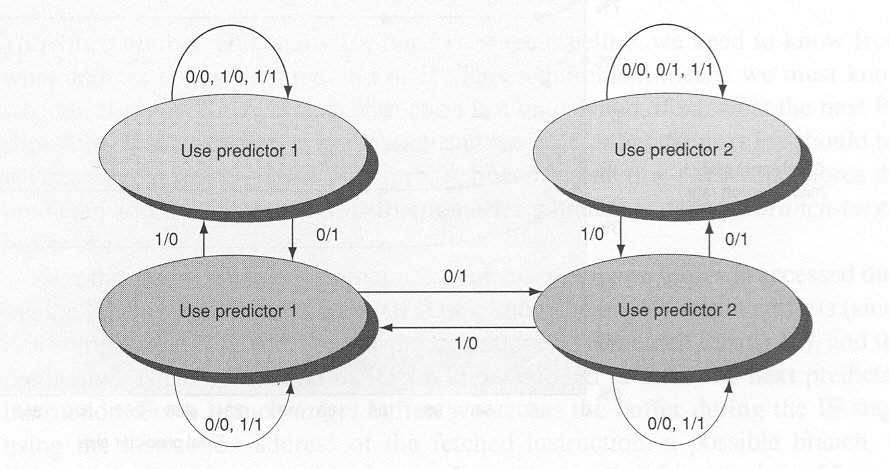 Predictor 1
Selective History Predictor
8096 x 2 bits
1
0
Taken/Not Taken
11
10
01
00
Choose Non-correlator
Branch Addr
Choose Correlator
2
Global
History
00
8K x 2 bit
Selector
01
10
11
11 Taken
10
01 Not Taken
00
2048 x 4 x 2 bits
8096 x 2 bits
1
0
Taken/Not Taken
Taken
11
10
01
00
Choose Non-correlator
Not taken
Predicted Taken (11)
Predicted Taken (10)
Branch Addr
Choose Correlator
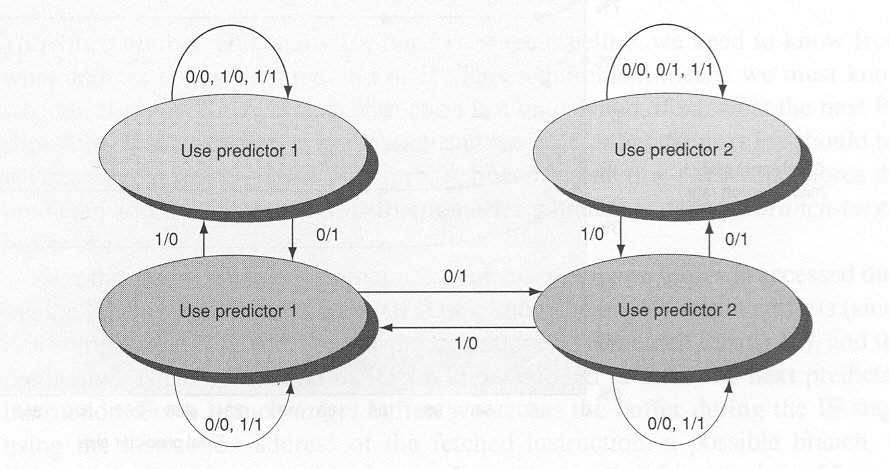 2
Taken
Global
History
Not taken
00
Taken
8K x 2 bit
Selector
01
Not taken
00
11
10
Predicted (01) not Taken
Predicted (00) not Taken
11
11 Taken
10
01 Not Taken
00
Taken
01
10
2048 x 4 x 2 bits
Not taken
Dynamic Branch Prediction Summary
Branch History Table: 2 bits for loop accuracy
Correlation: Recently executed branches correlated with next branch
Branch Target Buffer: include branch address & prediction
Predicated Execution can reduce number of branches, number of mispredicted branches
Gselect and Gshare predictors
Keep a global register (GR) with outcome of k branches
Use that in conjunction with PC to index into a table containing 2-bit predictor
Gselect – concatenate  
Gshare – XOR (better)
(PHT) Pattern History Table
x
A = B op C
Predicated Execution
Avoid branch prediction by turning branches into conditionally executed instructions:
 	if (x) then A = B op C else NOP
If false, then neither store result nor cause interference
Expanded ISA of Alpha, MIPS, PowerPC, SPARC have conditional move; PA-RISC can annul any following instruction
Drawbacks to conditional instructions
Still takes a clock even if “annulled”
Stall if condition evaluated late: Complex conditions reduce effectiveness since condition becomes known late in pipeline
Types of Branches
Special Case: Return Addresses
Register Indirect branch - hard to predict address
SPEC89 85% such branches for procedure return
Since stack discipline for procedures, save return address in small buffer that acts like a stack: 8 to 16 entries has small miss rate, return address stack (RAS)